FOOD & 
NUTRACEUTICAL UNIT

	Akola Chemicals (India ) Ltd was incorporated in 1981, in Akola. The company has two independent manufacturing facilities located at Akola, Maharashtra, India.

FOOD & PHARMACEUTICAL Unit: Originally a WHO-GMP unit for Formulations of Ointments, ORS powder. Now reset as a FSSAI approved unit for Proteins products used in the Pharmaceutical, Cosmetics and Food Industries.

AGRO and Chemical Unit, for manufacture of Plant Nutrition and Animal nutrition Products
Food & Nutraceutical Unit 

FSSAI approved Food and Nutraceutical unit has facilities for the Manufacture of Hydrolyzed proteins and spray drying the products for Food and Nutraceutical industry.
Special proteins for cosmetics
Gelatin based proteins for animal and plant nutrition.
Packing section (formerly a WHO-GMP Unit for manufacture of ORS salts and ointments)
Nutra & Cosmetic Unit
Hydrolysed Protein Plant
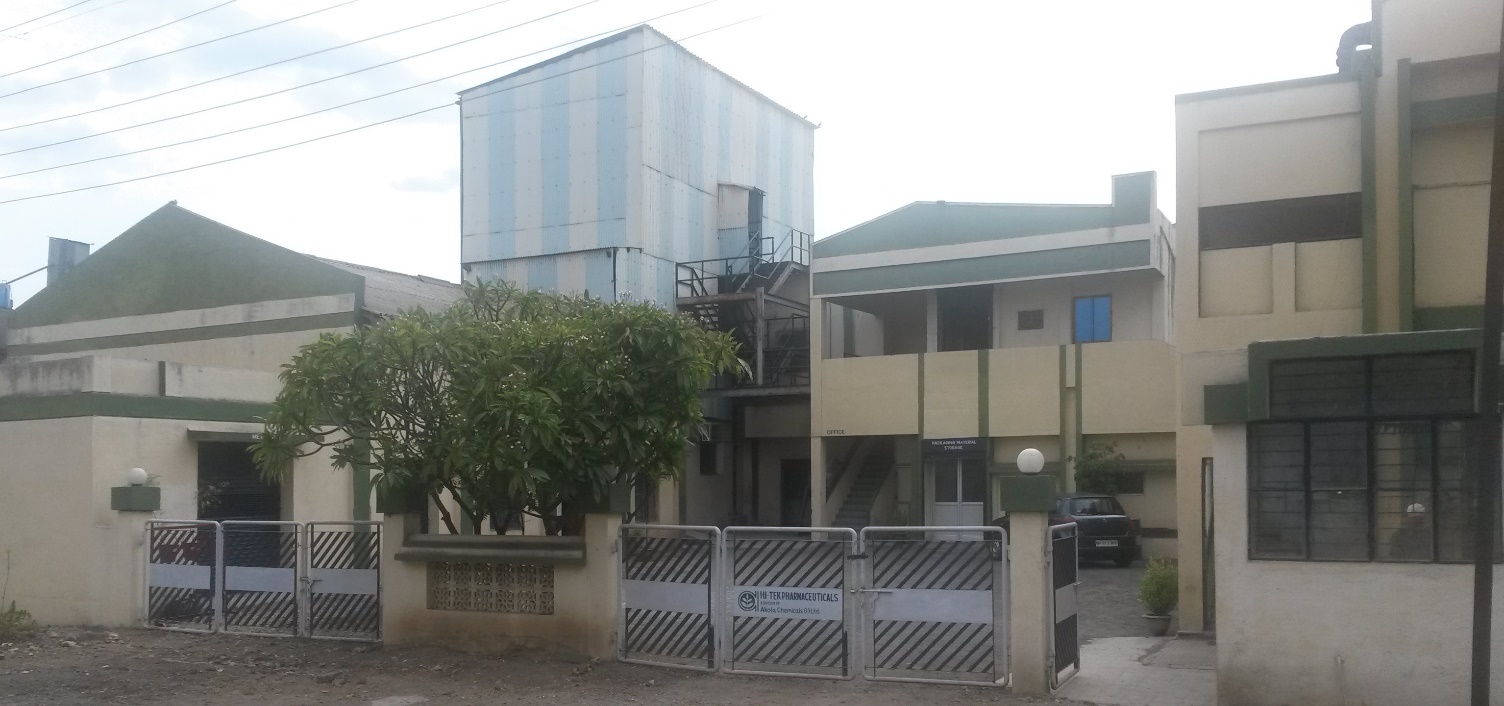 Protein Hydrolyzation Plant
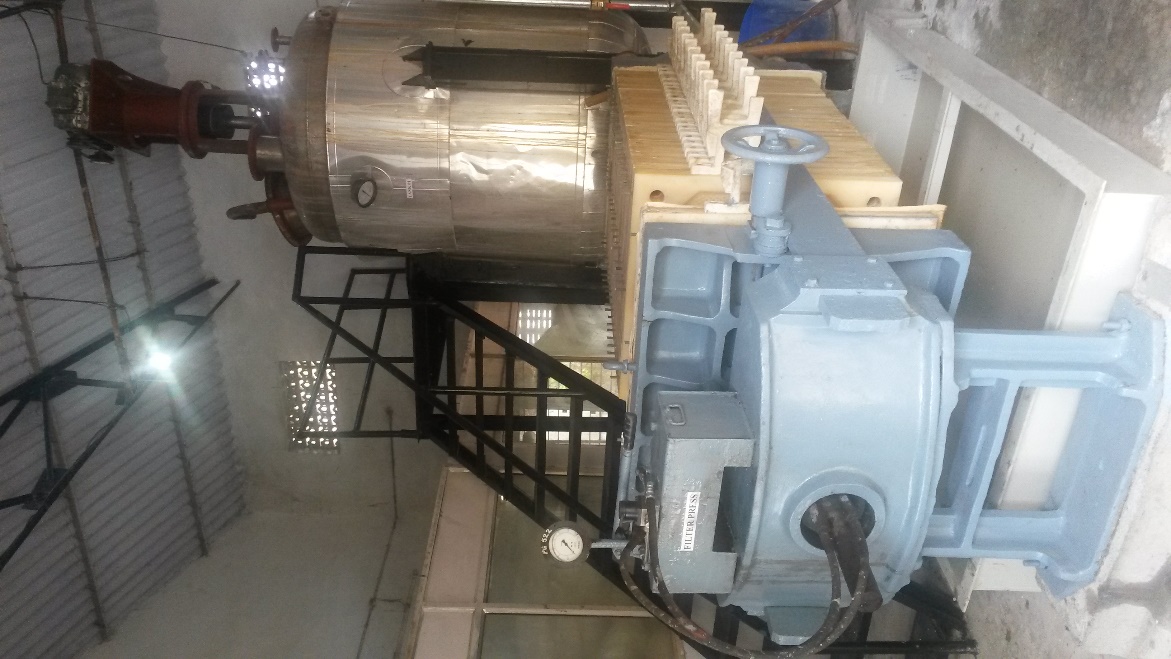 SPRAY DRIER
For Drying



ATOMISER 
AND HOT AIR ENTRY
SPRAY DRIER : Main Tower
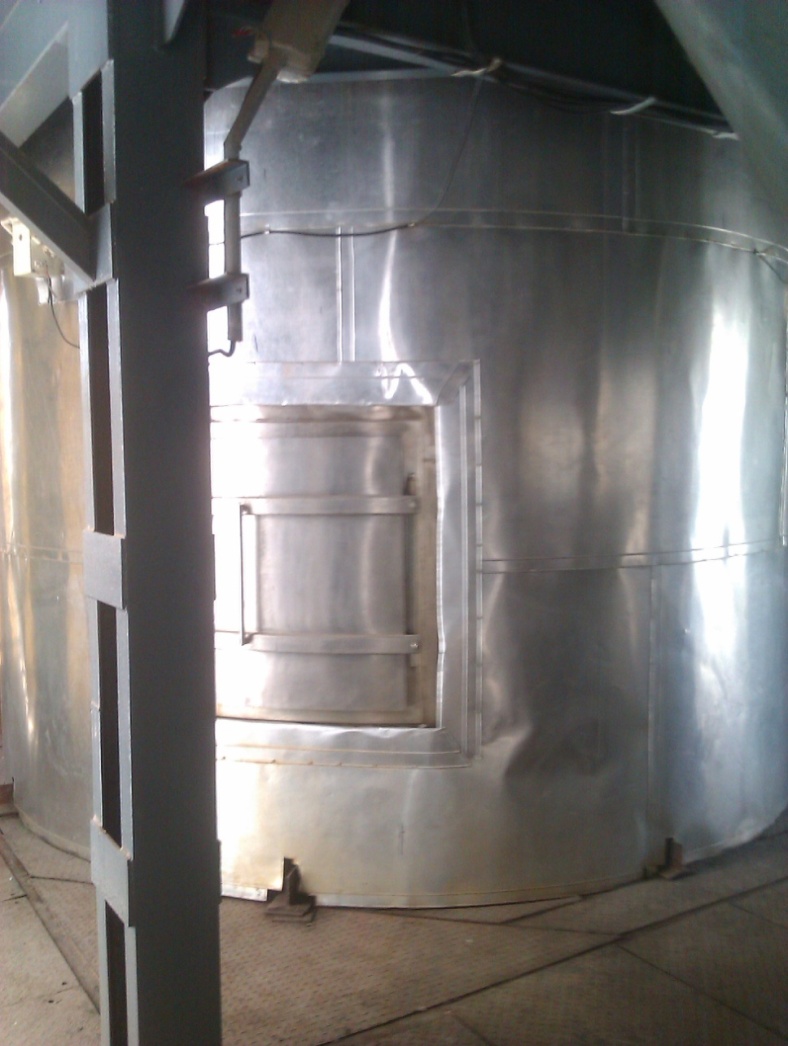 Spray Dryer


CYCLONE 
SEPARATOR
to Maintain 
Zero emission
Spray Dryer
	
Finished Product Packing in a
Clean air 
chamber
DCS Control of Sprayer drier
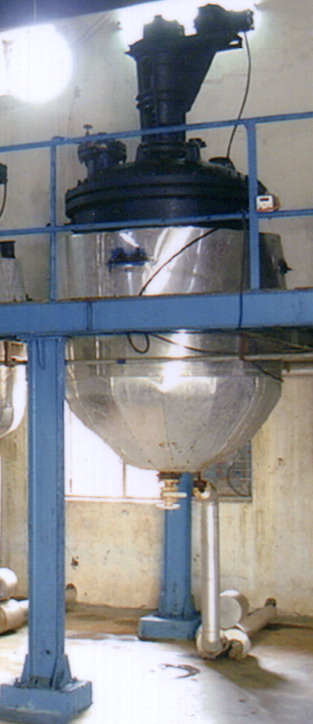 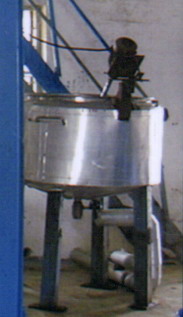 The Special Proteins Section.
	Has a capacity to manufacture 300  MT of Protein Hydrolysate per Annum
The Cosmetic Section

Manufacturing & packing of Protein based Cosmetic Intermediates.

Production capacity of Liq. Products is 12,000 Liters per month.
Refining & Deodorizing Units
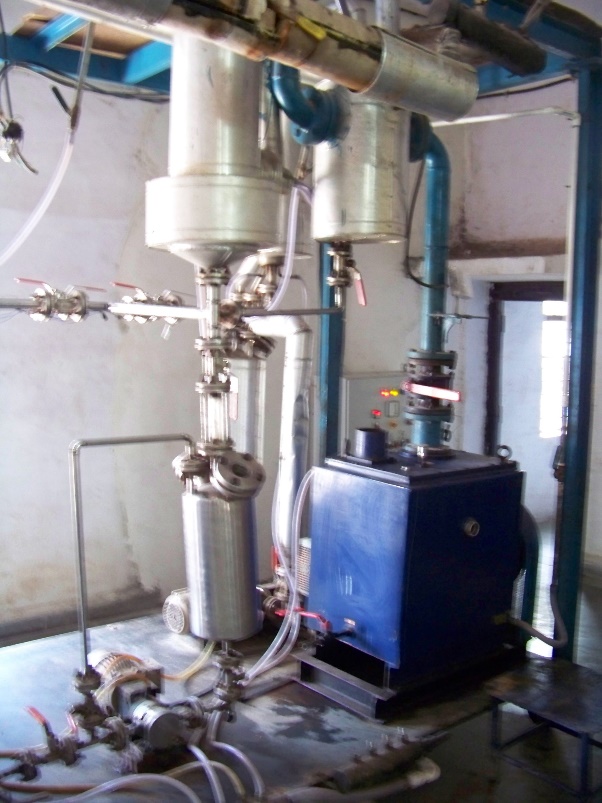 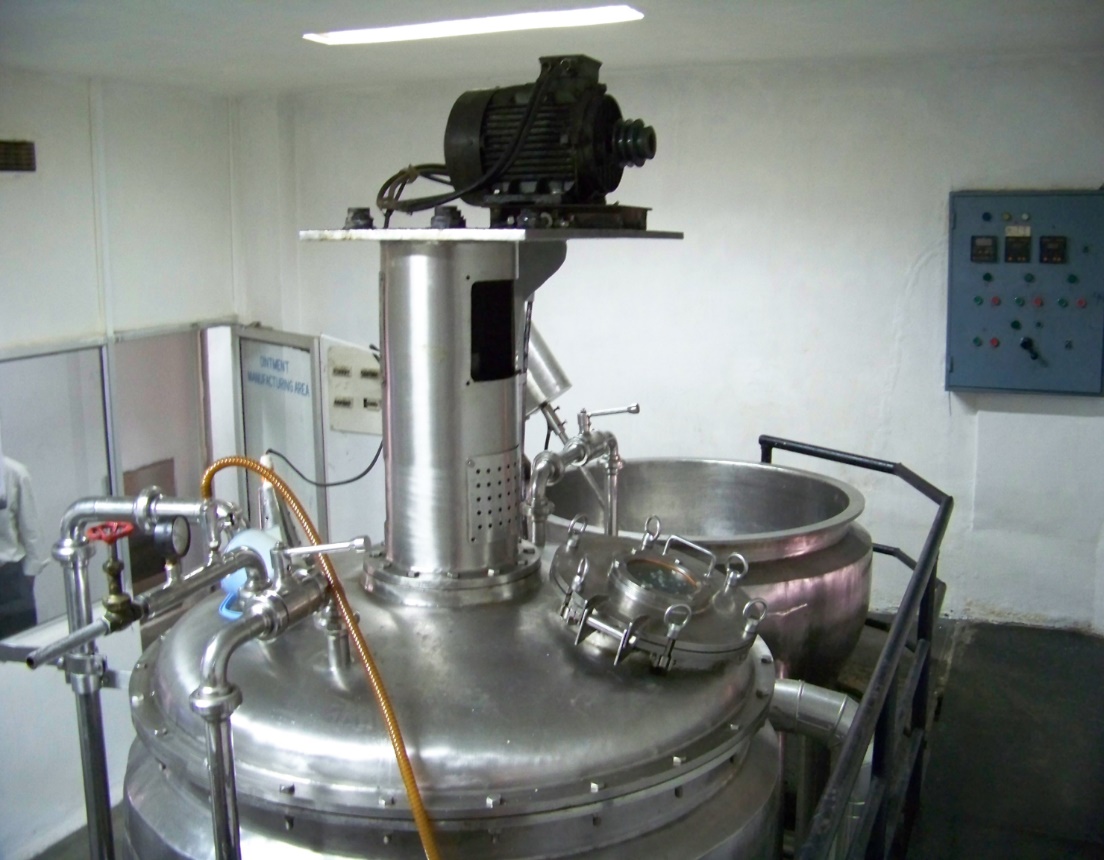 Food Blending & Packing Section
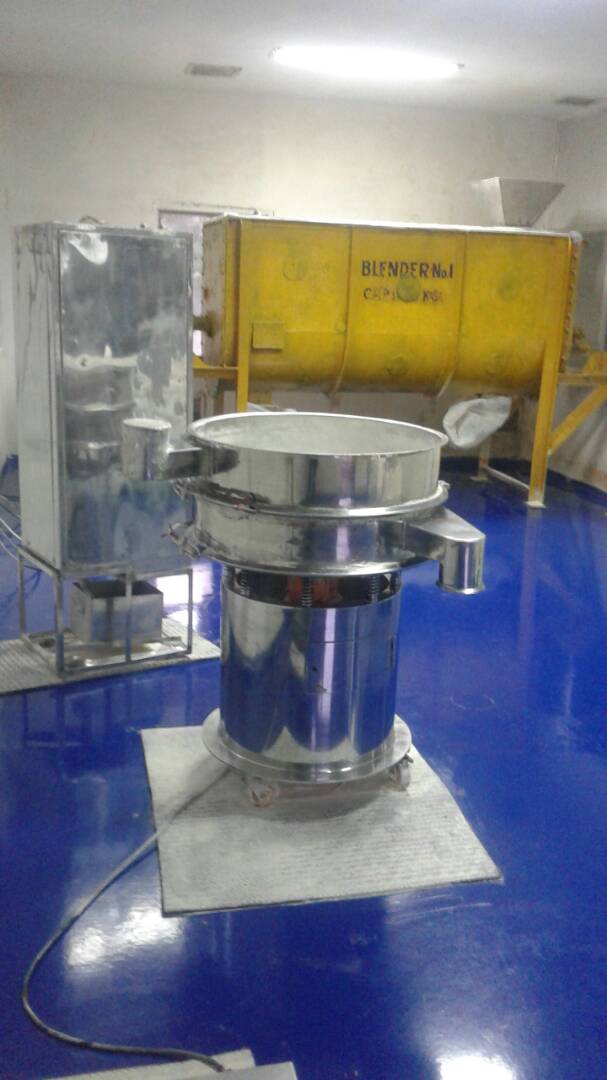 Powder - sachet Section

Volumetric cup filling
Electronic Photocell Registration system
Electronic Batch Coding Unit
Automatic Atmosphere and Temperature Controls
Machines are as per GMP Model
Nutrient Formulation Section
Can blend and make a variety of food supplements
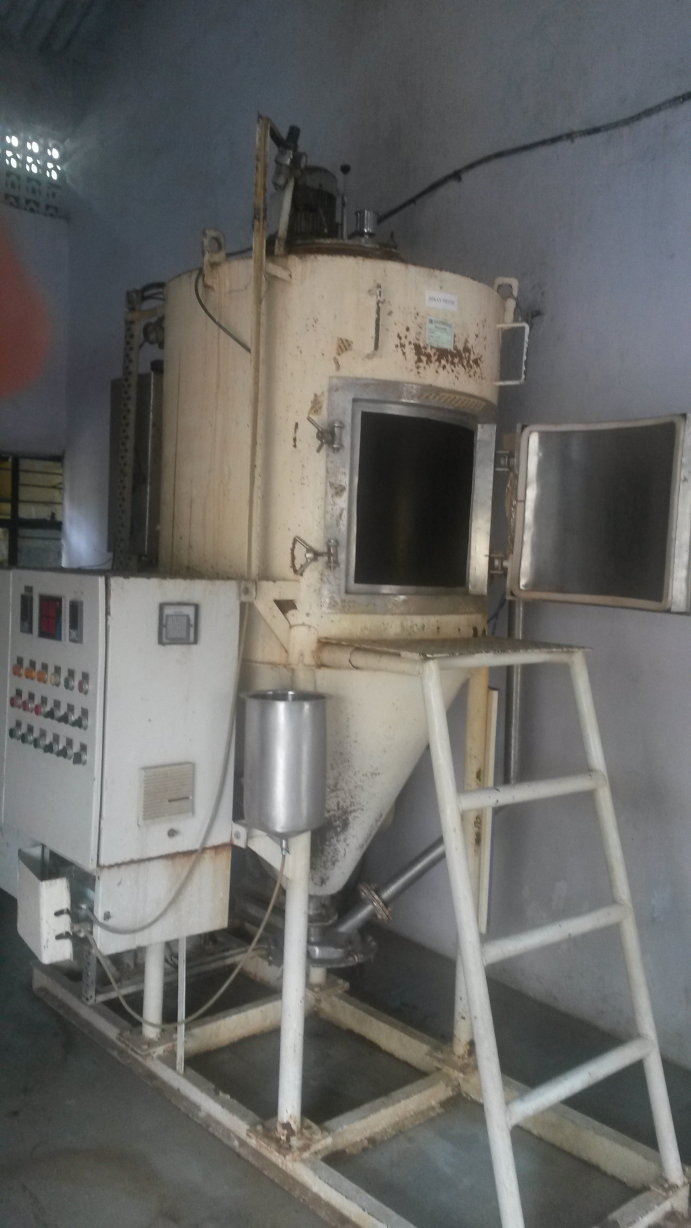 Pilot Plant for developing new products
	
	Spray Drier with a capacity of  5 Kg per hour, evaporation capacity for  product development.
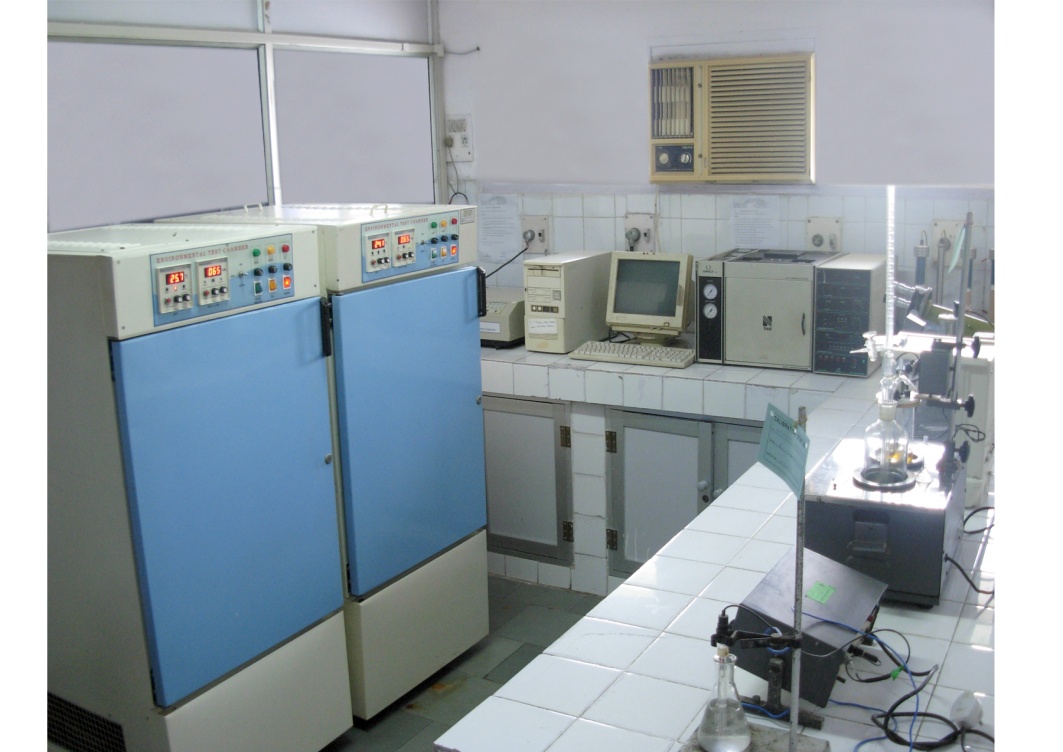 The Quality Control & R&D Section
Analysis of Raw material, PM and others 
In-process checks & Finished Goods.
New product development.